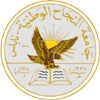 An-Najah National University
Faculty of Engineering
Civil Engineering Department
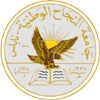 3D Dynamic design of Zamzam building
Prepared by:              

          1. Adel Saleem Yasin.
          2. Mohammad Alwahsh.
           3. Tariq Waheeb Al-hour.
Supervisor: Dr. Mahmoud Dweikat.
Outline:
Introduction.
Static design
dynamic design
Conclusion.
1. Introduction:
Zamzam building is reinforced concrete building, located in Nablus city and used as commercial and residential building. It composed of 11 stories with an average surface area of 591 m2/floor, with 3 m height.
3rd and 2nd basement used as garages, 1st basement, ground floor and attic is used for commercial purpose and storage, the first and second story is used as restaurant and office, one and the above 2 stories used as residential apartments with plan area of 541 m²
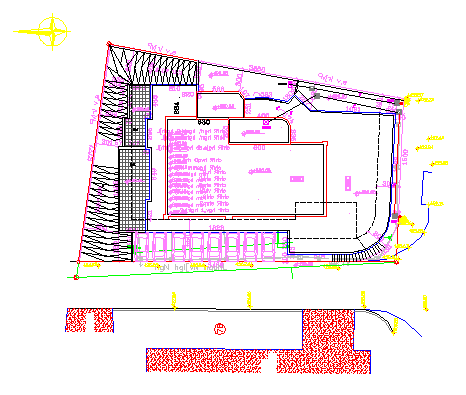 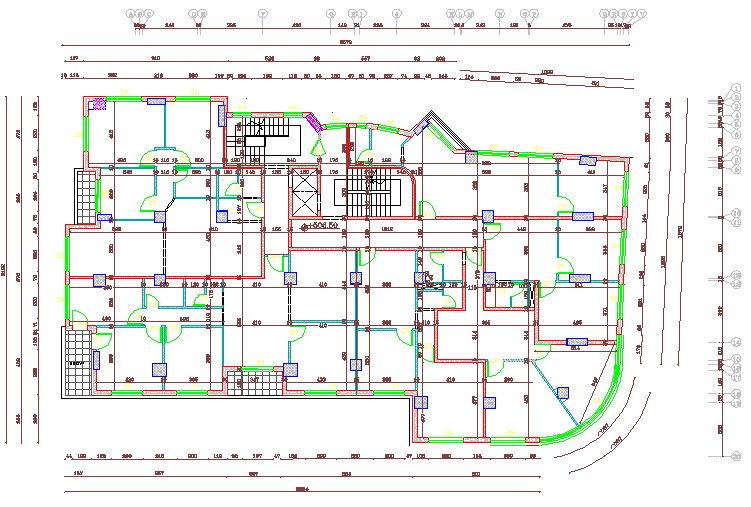 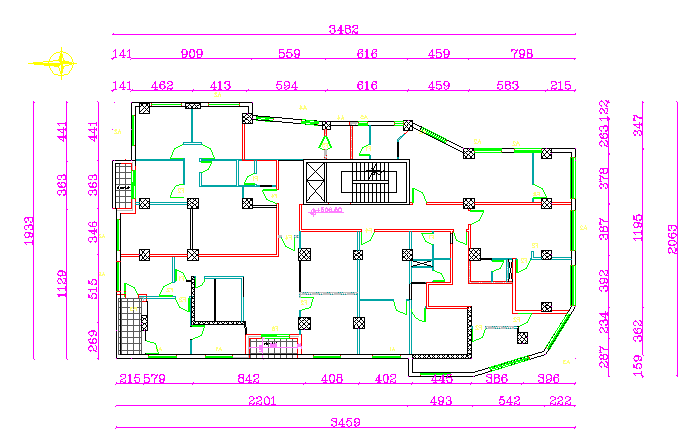 Columns center plan:
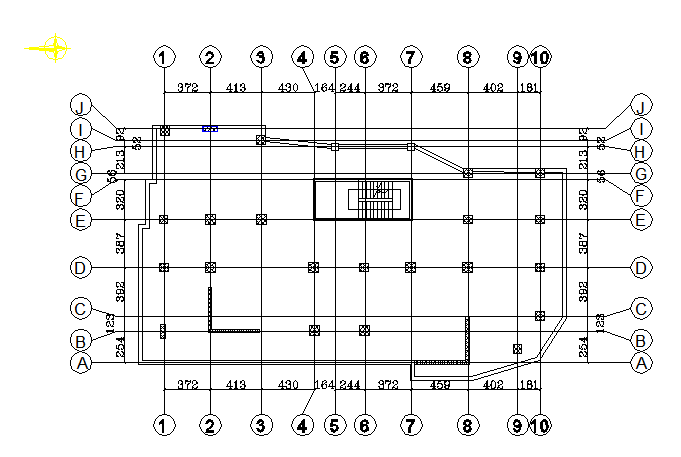 3D Modeling:
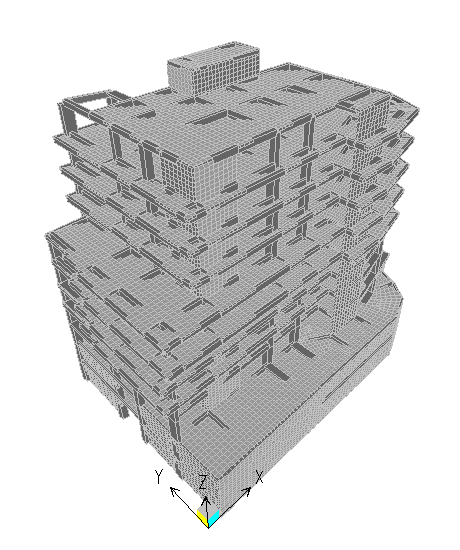 Materials:
Design codes and load combinations:
Design loads:
Dead loads in addition to slab own weight :
    Superimposed dead load = 4.0 kN/m2  
Live load will be used according to the usage of each floor:











Water tanks load = 3 kN/m2
Structural system:
one way ribbed slab will be used
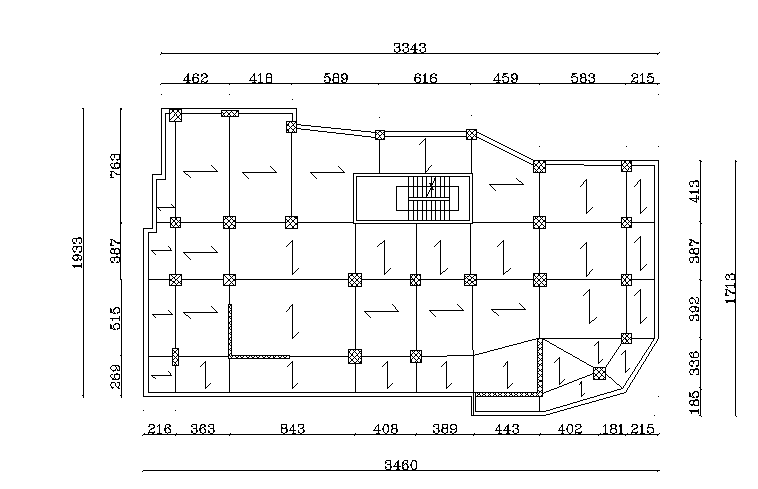 Static design

The web width (bw) = 15 cm.
Area sections dimensions :








Story height = 3 m
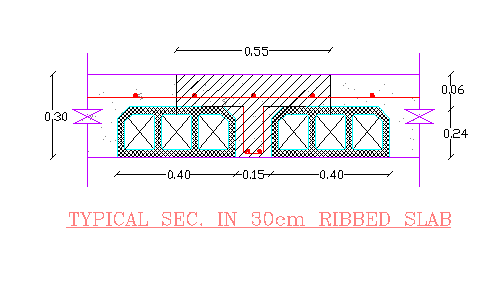 3. Static Design:
Distribution of columns and beams:
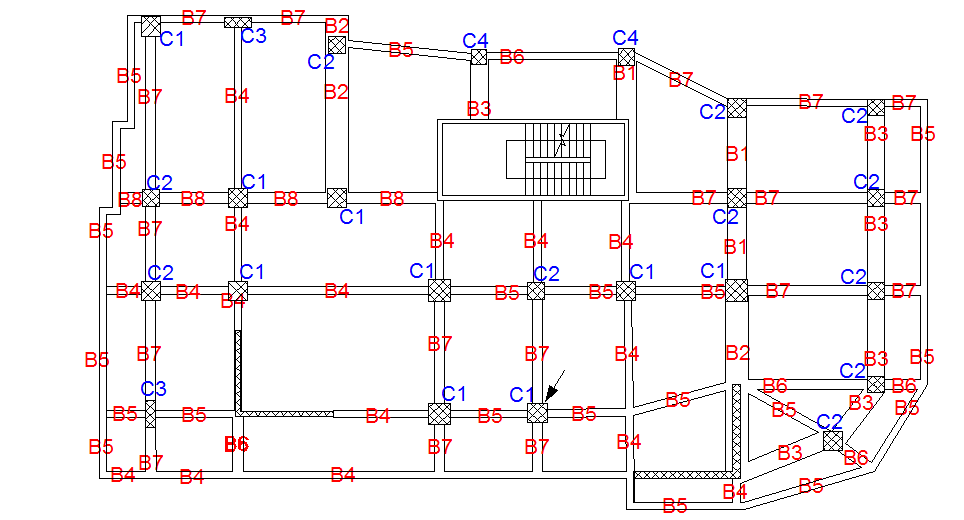 Static design
Beam dimension:
Static design
Columns Dimension:
Static Design
Verification of SAP model:
 for any structure, there are three main checks: compatibility, equilibrium, and stress-strain relation ships.
1. Compatibility satisfied:
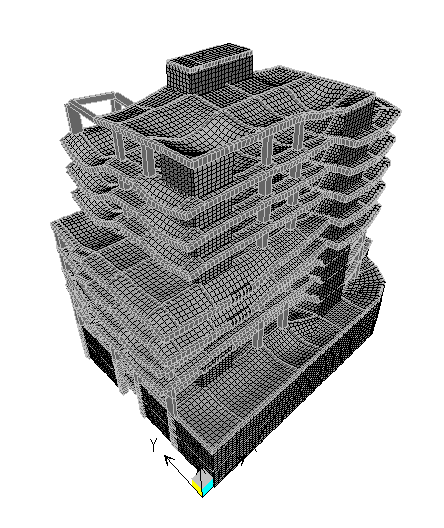 Static Design
2. Equilibrium satisfied:



% of error in Dead Load = (112624.8-108843.3) / 112624.8 = 3.3%
% of error in Live Load = (27031.3-26001) / 27031.3 = 3.8%
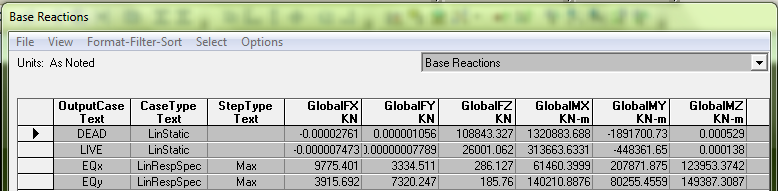 3.Stress -Strain relationship  satisfied:
     Taking some elements in the structure to perform the verification:
Static Design
Slab design :
1. Check slab deflection :
  So,  ∆dead = 5.2 mm.
         ∆Live = 1.4mm.
         Δ long term = 15.84mm.
The allowable deflection = 5900 /240 = 24.5 mm.
So the slab deflection = 15.84mm < allowable long term def. OK. 
2. Design for shear  :
       The rib shear strength  = 25.7KN. 
       The max  shear =  26 KN/m.
        shear per rib = 0.55*26 = 14.3 KN.
So 26.78 ≥ 14.3  OK
So, no need for shear reinforcement
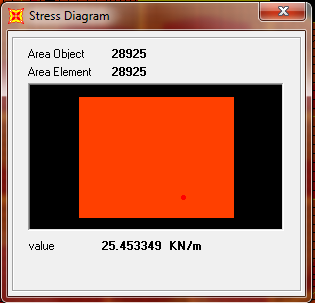 Static Design
3. Flexure design:

We take the max. +ve and –ve moment and then we generalize them over the slab.
Max. +ve moment = 23 Kn.m/m.
Max. –ve moment = 22 kn.m/m.

As +ve  2Φ12 mm/ rib.
As –ve  2Φ12 mm/ rib.
Static Design
 Beam Design:
Taking a sample beam (beam B in the first floor) :
- The beam section dimensions are :
- Total depth (h) = 600 mm.
- The effective depth (d) = 550 mm.
-Beam width (bw) = 300 mm.
- min reinforcement ratio = 0.0033.
- As min   = ρbd = 0.0033*300*550 = 545 mm2
- φVc = 109.1 KN.
- (Av/s)min = 0.333.
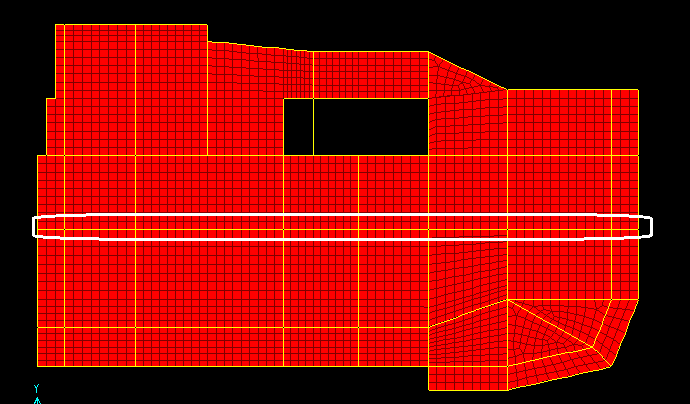 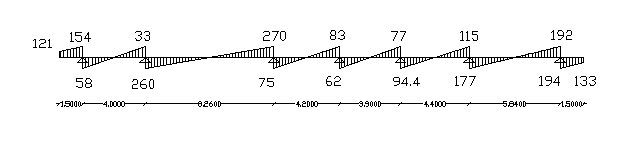 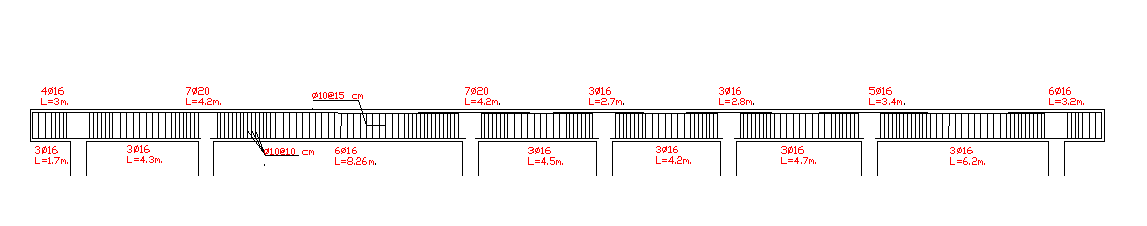 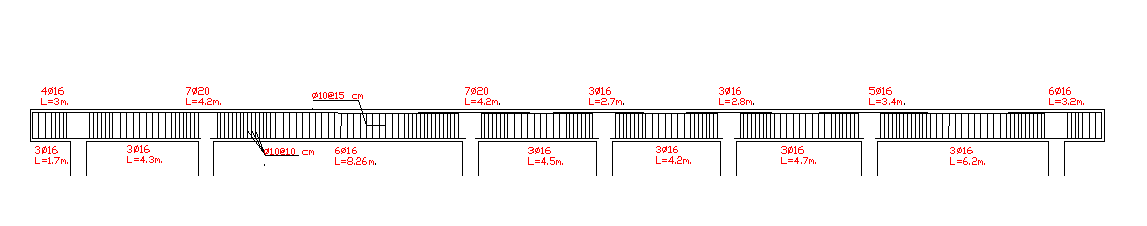 Static Design
Columns grouping, reinforcing, and stirrups
Stirrups near the end @ 15 cm
5. Dynamic Design:
Methods for dynamic analysis:
Equivalent static method.
Time history method.
Response spectrum analysis.
Dynamic design
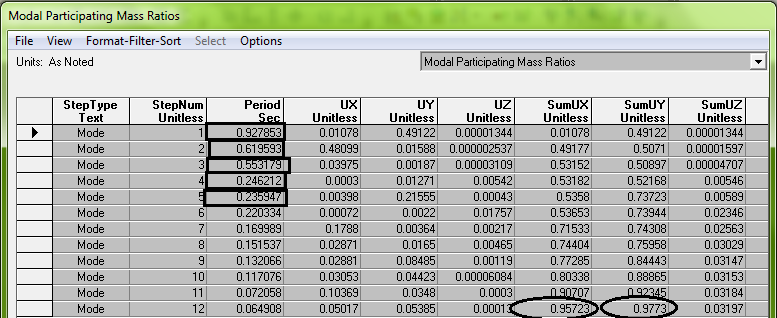 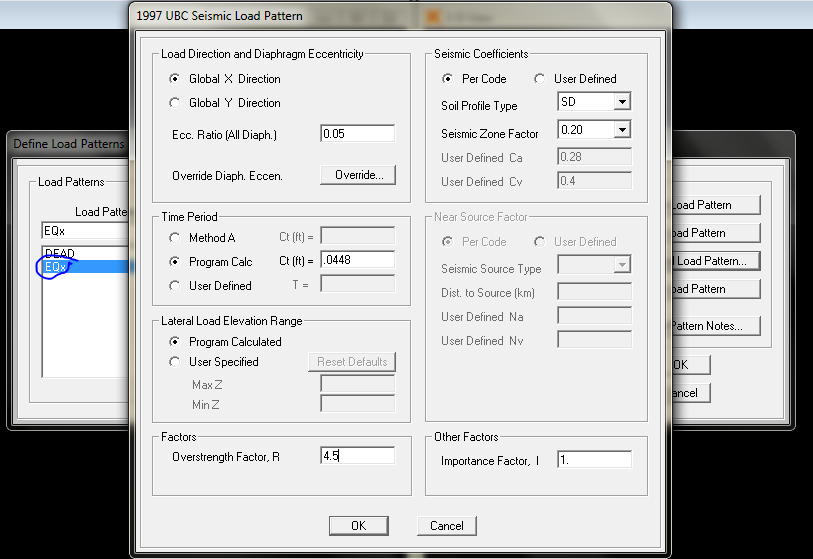 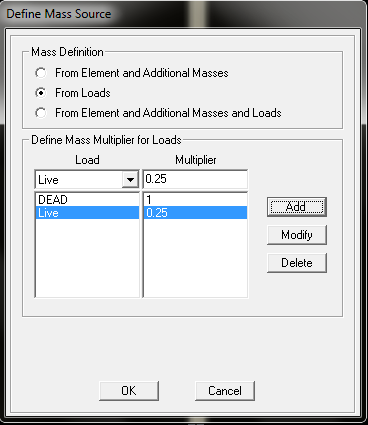 Response spectrum function
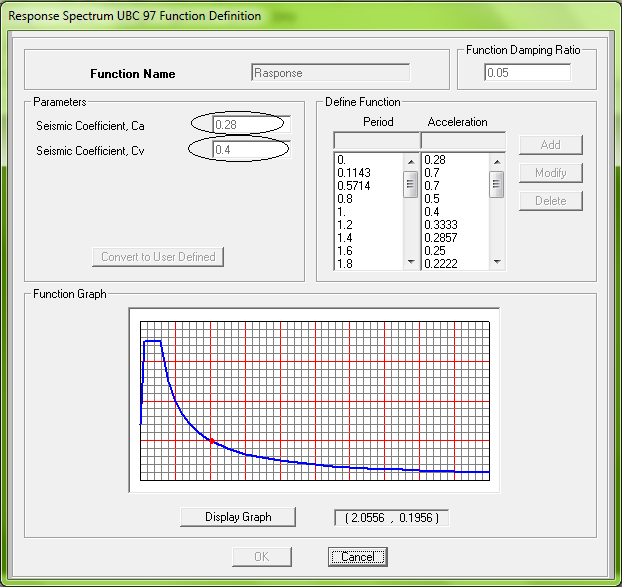 Dynamic design
Response spectrum analysis :
We will perform the dynamic design using response spectrum method:
Define two response spectrum load cases one in x-direction and the another in y-direction :
- For response-x:  * Scale factor = 2.18.
                              *Scale factor = 0.719.
- For response-y:  * Scale factor = 2.18.
                              *Scale factor = 0.719.
Perform design using envelope combination.
Response spectrum function in x-direction
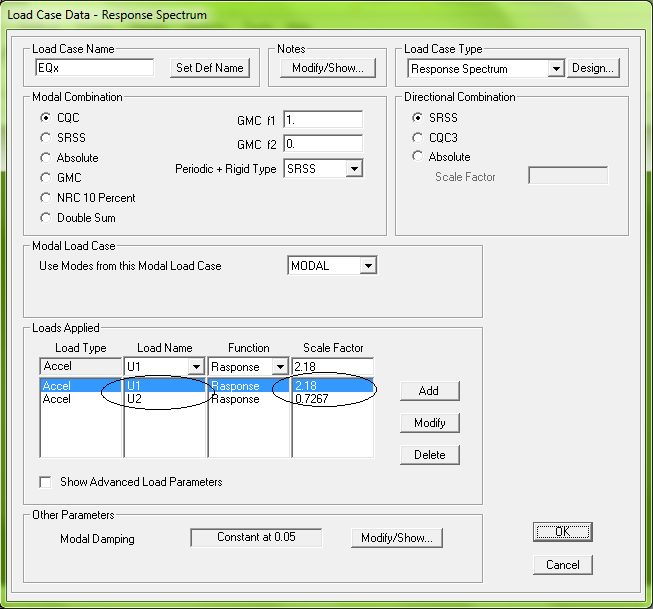 Response spectrum in y-direction:
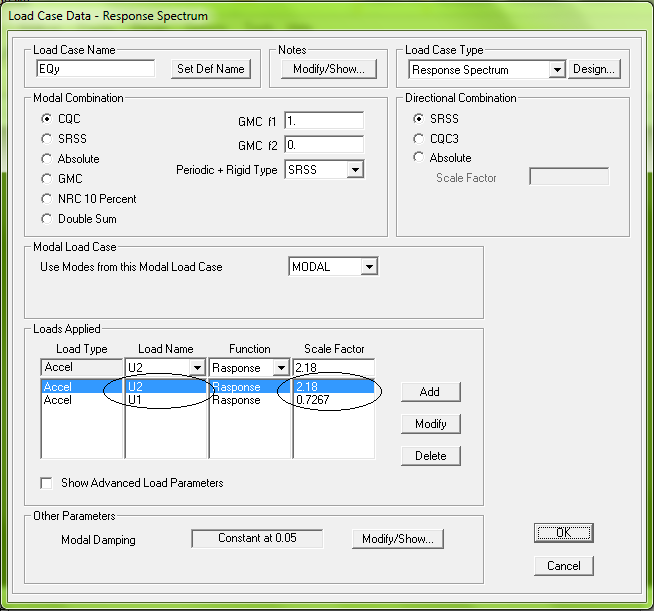 Dynamic design
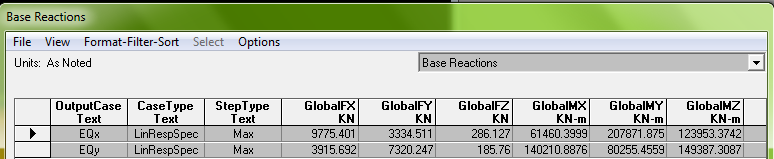 Dynamic design
Modal information :
 - For eleven stories before putting shear walls in the building:
After putting shear wall in the building:
Dynamic Design:
Slab design:

We take the max. +ve and –ve moment and then we generalize them over the slab.
Max. +ve moment = 26 Kn.m/m.
Max. –ve moment = 28 kn.m/m.

As +ve  2Φ12 mm/ rib.
As –ve  2Φ12 mm/ rib.
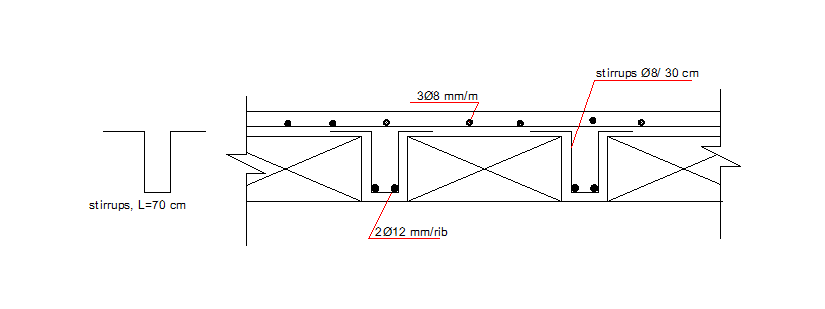 Dynamic Design
Beam Design:
Reinforcement  from envelope combination is considered
We take the reinforcement from the SAP program and then draw the detailing.
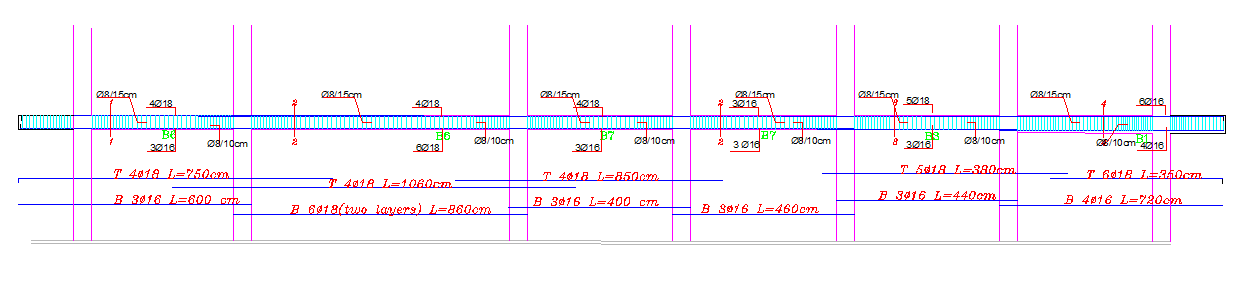 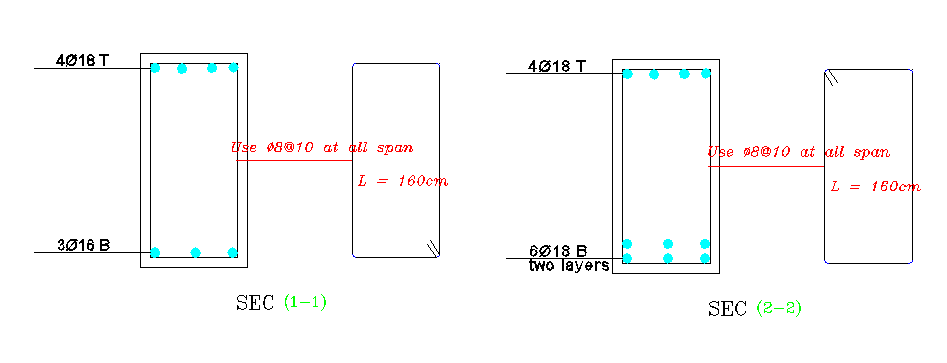 Dynamic Design
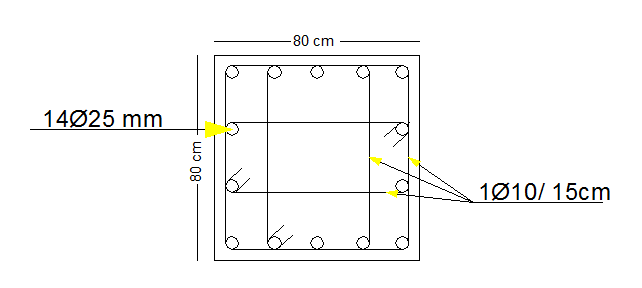 Dynamic Design
Shear wall design:


Shear wall carry lateral and gravity loads  designed as beam column.
Design to resist shear as a column using interaction diagram.
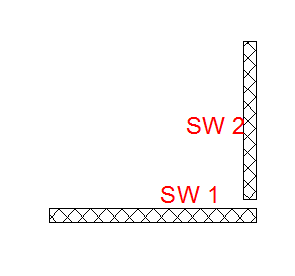 Dynamic design
Shear wall reinforcement:
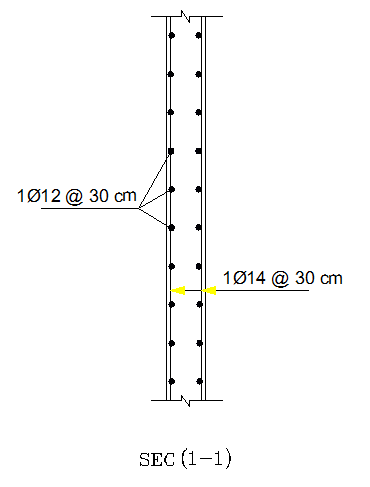 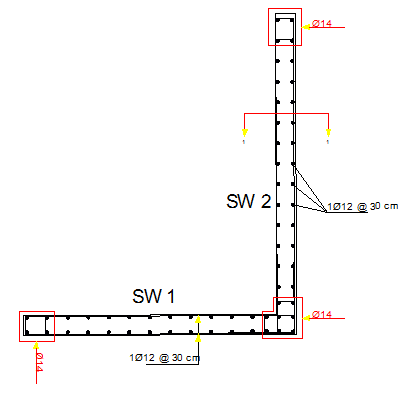 Dynamic Design
Basement wall design:
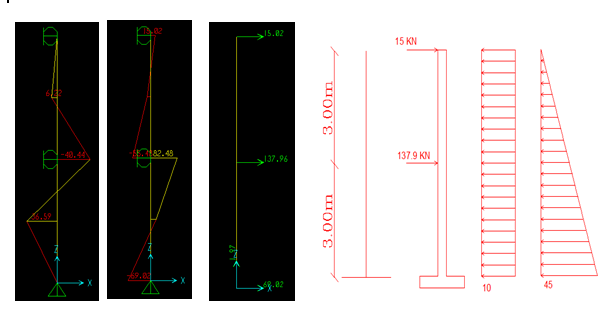 Shear dsign:
Vu = 110.4 Kn
ΦVc = 112.4 > Vu , OK
For shear; deigned as shear wall designed in the previous slides.
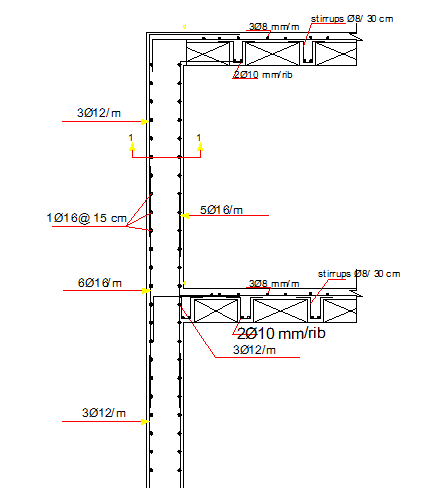 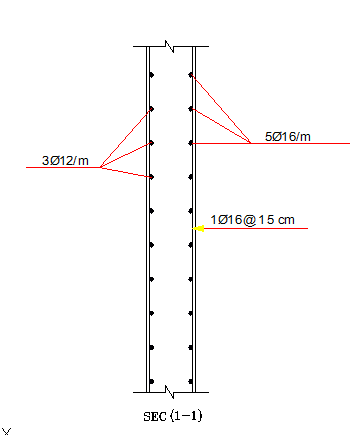 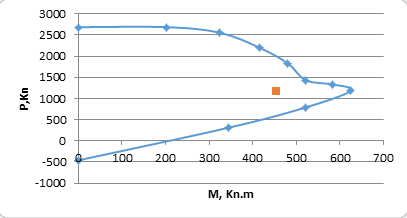 Footing Design
Single footing:
 Is one of the most economical types of footing and is used when columns are spaced at relatively long distances .
Combined footing:
 this type of footing used when the distance between columns is too small. So, a single footings will be overlap.

Bearing capacity of the soil=400 KN/m2.
Footing grouping
Footing grouping according to column’s ultimate load.
Footing reinforcement
Footing 1 detailing
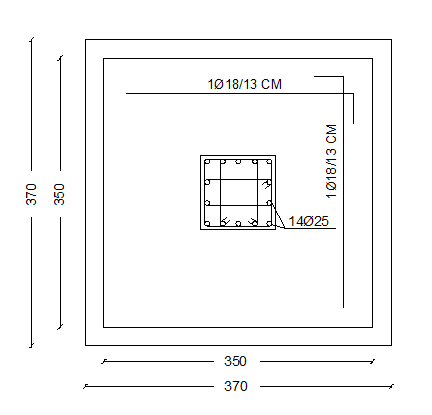 5. Conclusion:
After modeling the structure, we apply gravity loads and design the elements, then after applying dynamic loads we design the elements again, and the dimension of elements change after dynamic design.
Before making design we make some verifications on the structure to be ensure that the design will be efficient.
The building satisfy the design requirements (deflection, period of model,… etc.)

We make some changes in the building:
Reduce cantilever span from 2.5 m to 1.5 m.
External stone walls; we didn’t represent it, just consider own weight.
After putting shear wall, we reduce the opining of ware houses in some stories. Just to balance the building and reduce the eccentricity as much as possible.
Thank you for your listening